Teknosavo Finance
NIMI
xx.xx.xxxx
TEKNOSAVO FINANCE
Teknosavon oma rahoitusmalli, joka on virallisesti rekisteröity osaksi yrityksen toimintaa
Tuo Teknosavon lähemmäksi loppuasiakasta / tuotteiden käyttäjää
Helpottaa asiakkaan investoinnin toteutusta
Investointi ei kuormita kertaluonteisesti asiakkaan tilikautta
Räätälöidään asiakaskohtaisesti:
Laiteinvestoinnit
Huolto ja kunnossapito
Mahdollinen kehitystyö sopimuskauden aikana
Sopimusaika
Nykyisten käytössä olevien laitteiden mahdollinen lunastus
Teknosavo Finance
RAHOITUSTA 14 ERI MAASSA
Teknosavo Finance
HUOLTOSOPIMUS & RAHOITUS
Huolto- ja kunnossapito sopimus osana Palvelusopimusta:

Ohjelmistojen jatkuva päivitys tuotekehityspäivitysten yhteydessä. 
Tämä takaa, että asiakkaalla on aina uusin teknologia käytössä
Teknosavon huoltokäynnit tehtaalla
Viikoittainen seuranta
Päivystyspalvelu
Vapauttaa asiakkaan omaa huoltohenkilöstöresurssia
TEKNOSAVON ARVOLUPAUS: Pienempi puuhäviö • Energiasäästöt • Kapasiteetin kasvu • Tuotannon tasaisuus
Teknosavo Finance
HUOLTOSOPIMUS & RAHOITUS
Case 1:	 60 kk sisältää huoltosopimuksen 9 600 €/kk
Case 2: 	 60 kk sisältää huoltosopimuksen 14 200 €/kk

SISÄLTÖ:	 Laitteisto, huollot ja kehitystyö sopimuskauden aikana.
		 Käytössä olevien nykyisten laitteiden kompensaatio esim. 25 000 €, 		 kun optimointilinja uusitaan kokonaisuudessaan uuteen 		 Teknosavo Smart -tuoteperheeseen.
60 kk service agreement
New system.
WOODSMARTTM
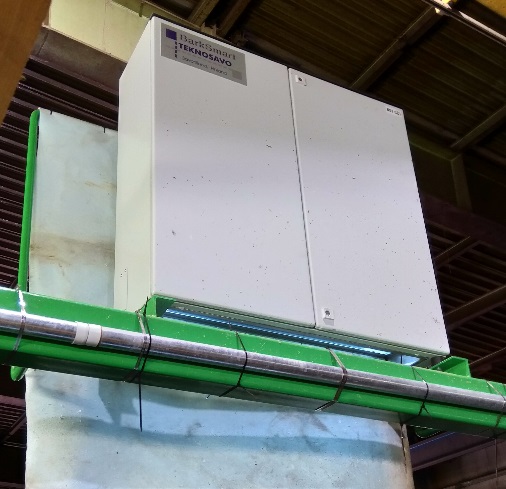 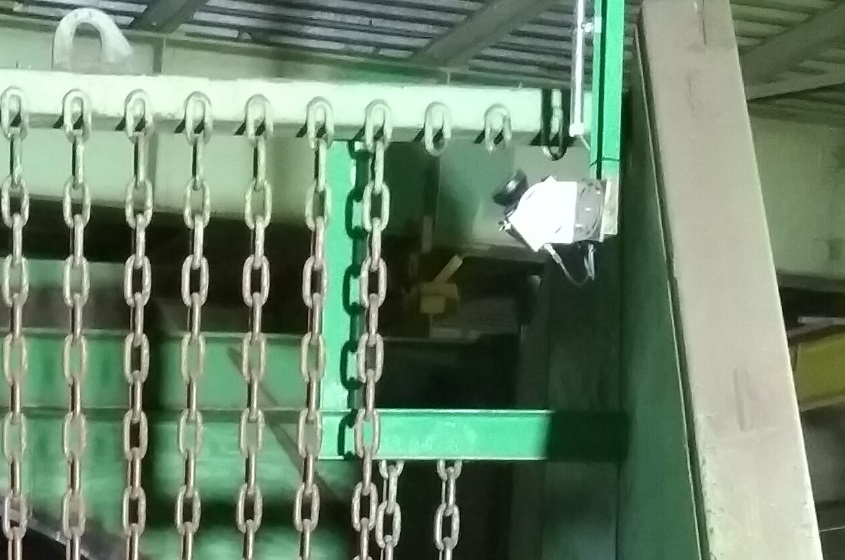 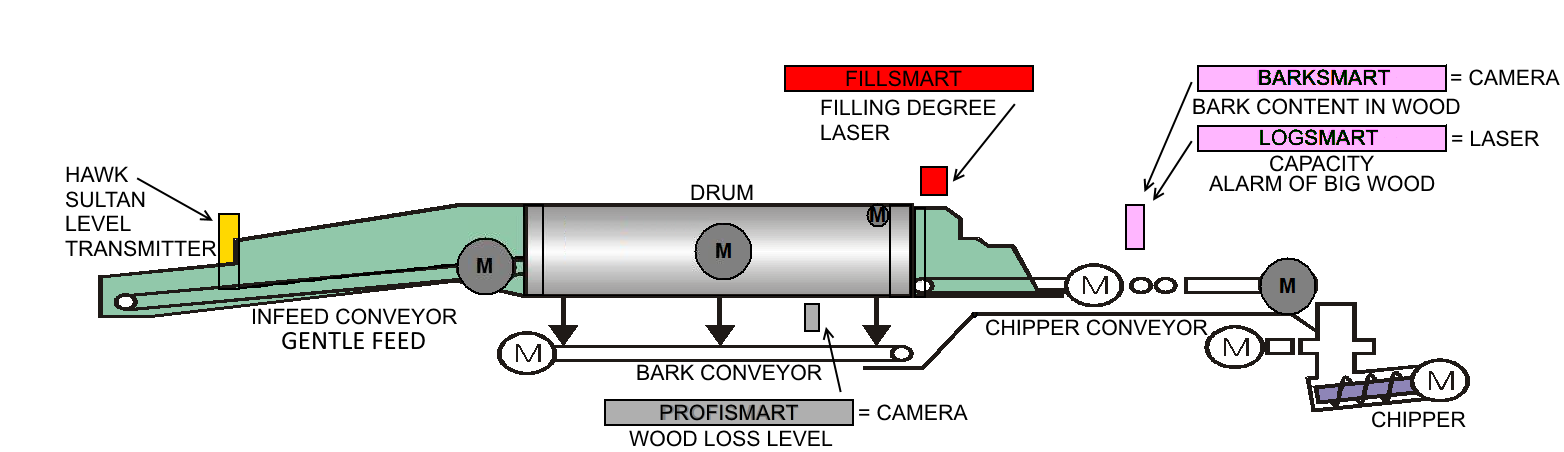 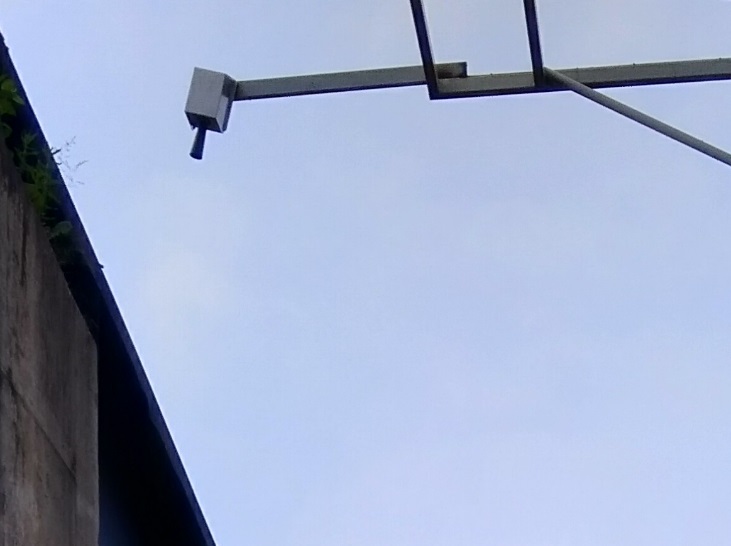 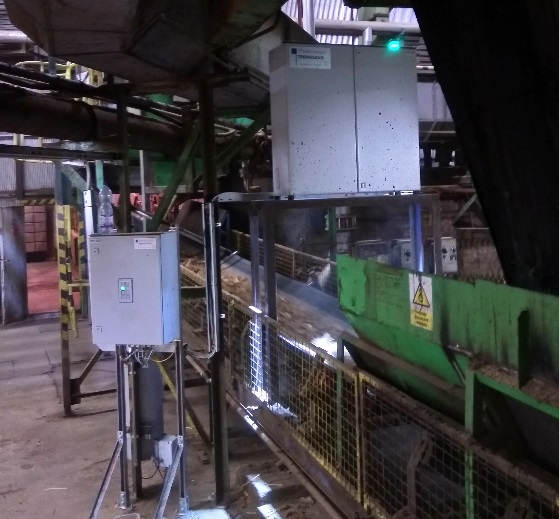 WOODSMART
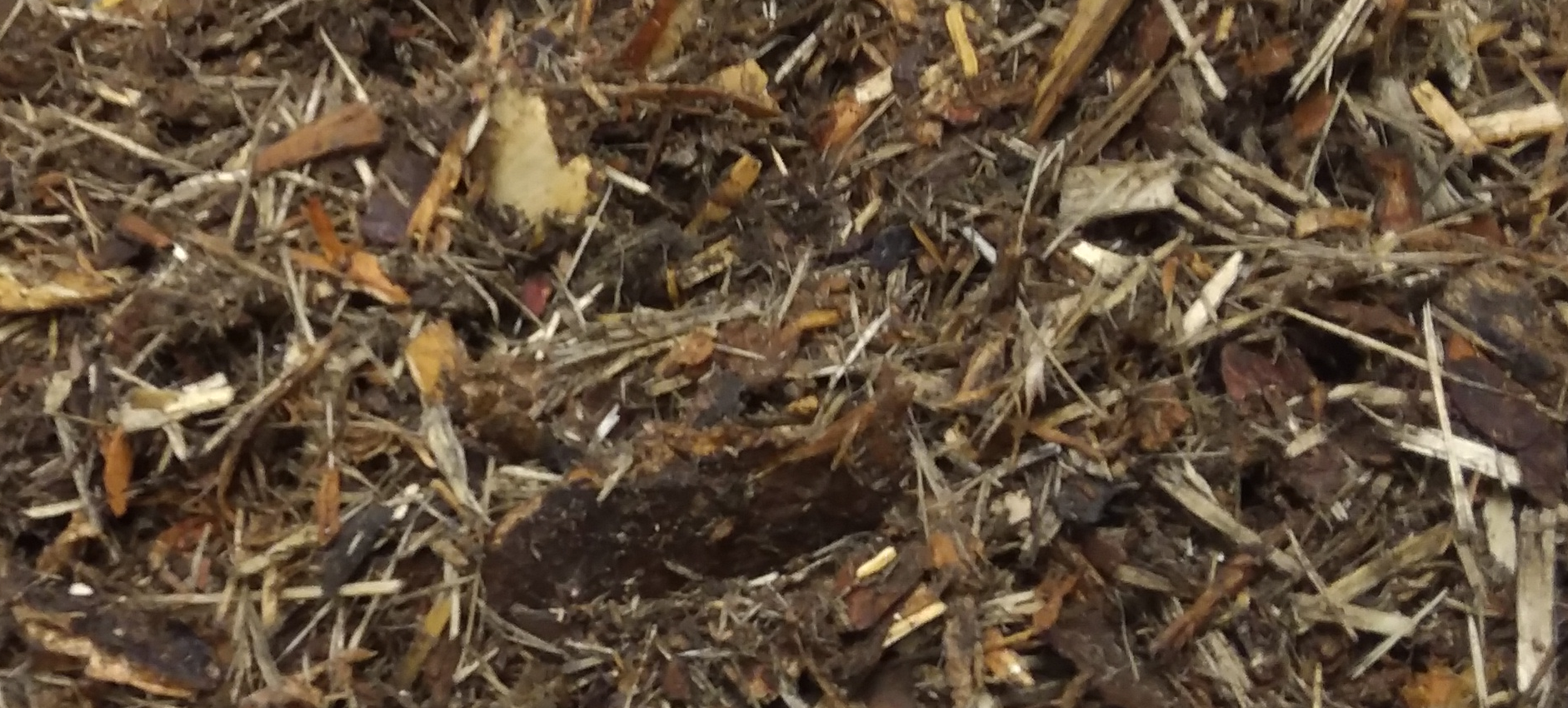 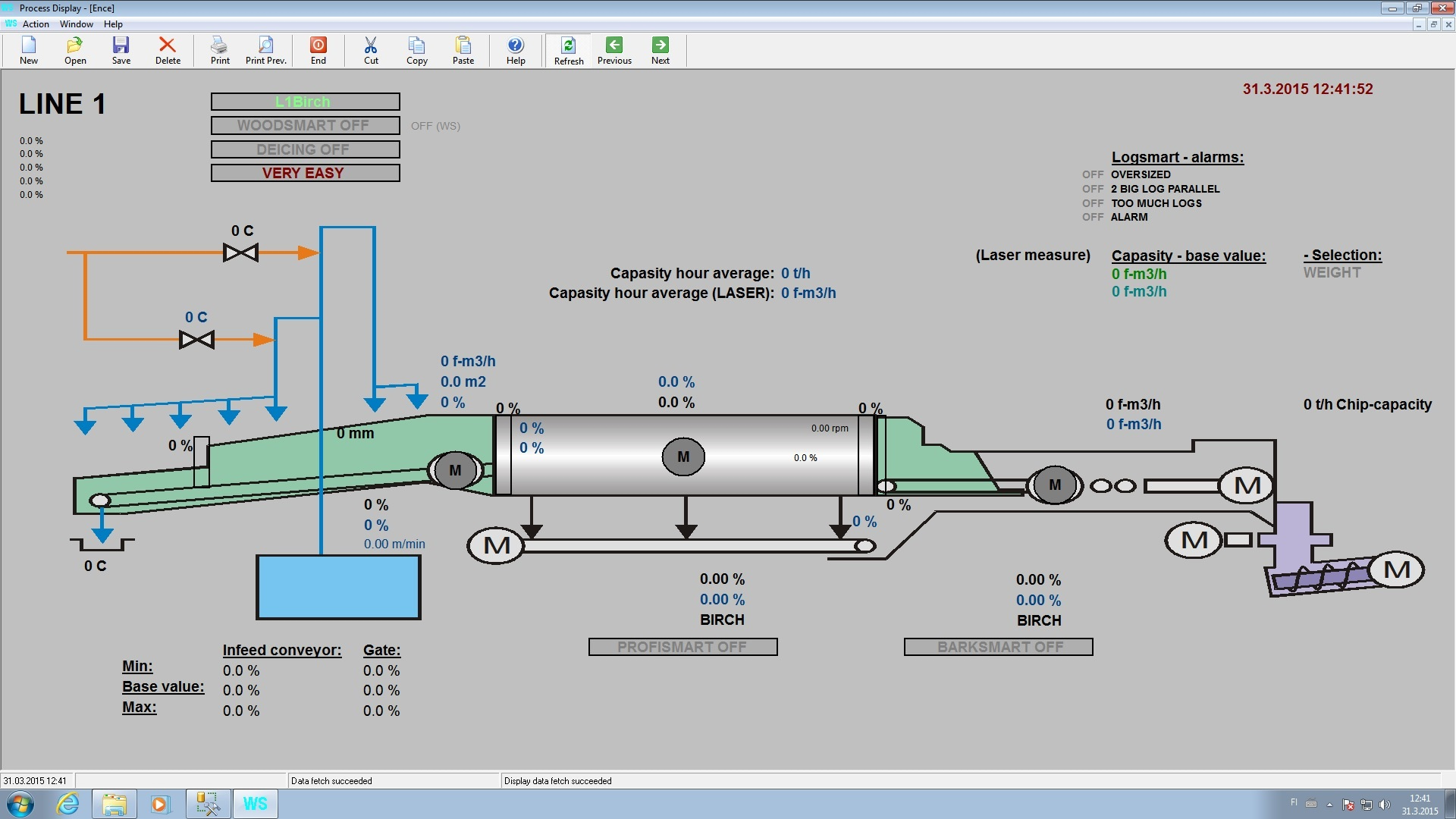 WOODSMARTTM DISPLAY
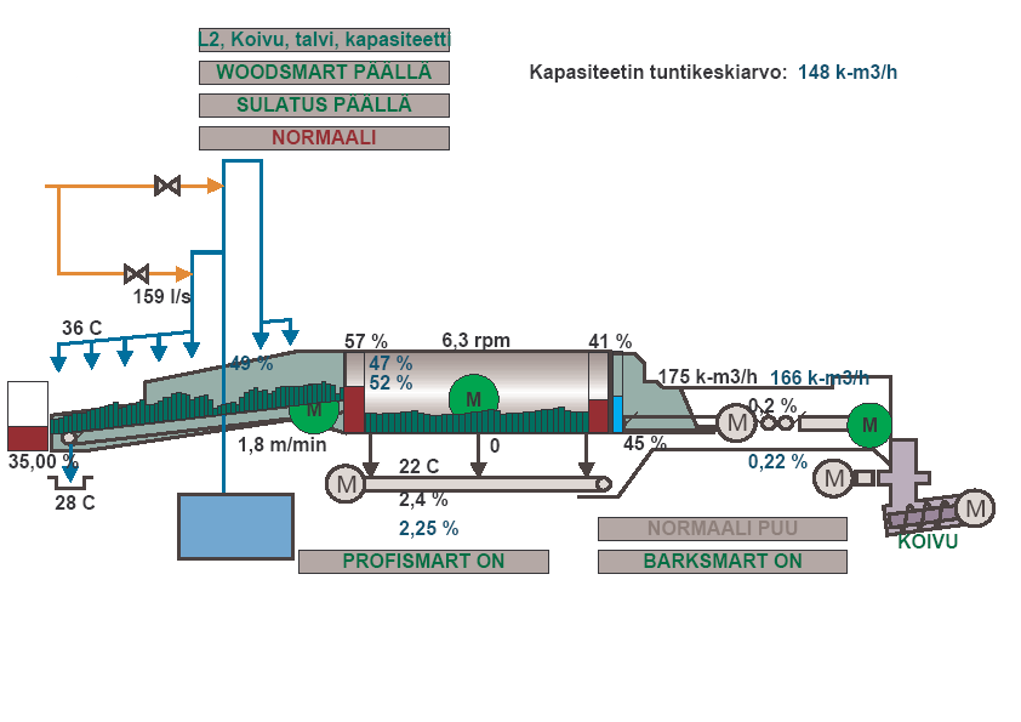 Musta = 	Aktiivi arvo
Sininen = 	Kesiarvo(WS AVG or 1 h AVG)  / Asetus arvo: portille, rumpu rpm, kuljettimelle
Vihreä = 	Tavoite arvo
Punainen = 	Arvo ylityksestä tehtävälle hälytykselle
Teknosavo Oy
MATERIAALINKÄSITTELYN OPTIMOINTIA PORTILTA KEITTOON
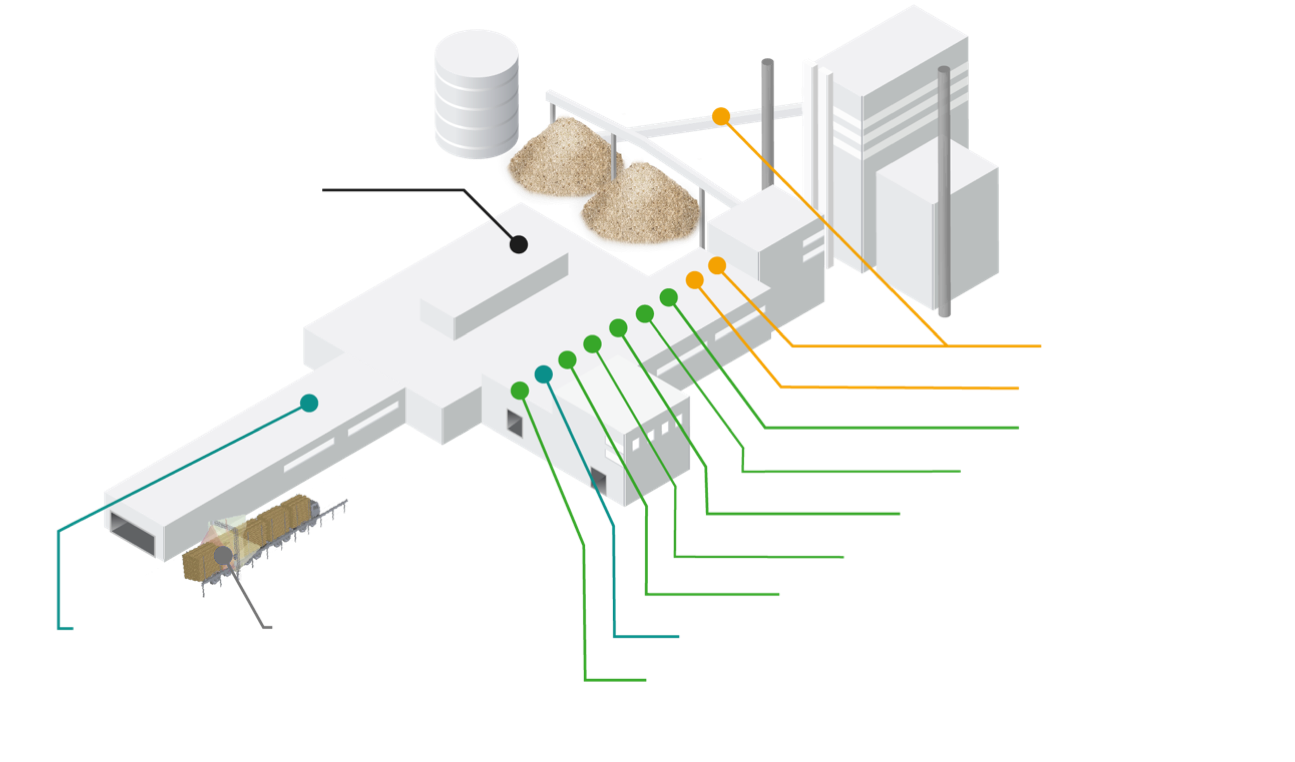 Teknosavo Oy on yksi johtavista puun- ja hakkeenkäsittelyn optisten mittalaitteiden ja  optimointi-menetelmien toimittajista. Teknosavon toiminta perustuu vahvaan tekniseen osaamiseen sekä asiakkaiden prosessien tuntemukseen. Teknosavo on toimittanut järjestelmiä satoihin tuotantolaitoksiin ympäri maailman jo 30 vuoden ajan.
ReportSmart
ChipSmart 3D
ChipSmart 2D
LogSmart
BarkSmartTM
SoundSmartTM
ISO 9001
StoneSmartTM
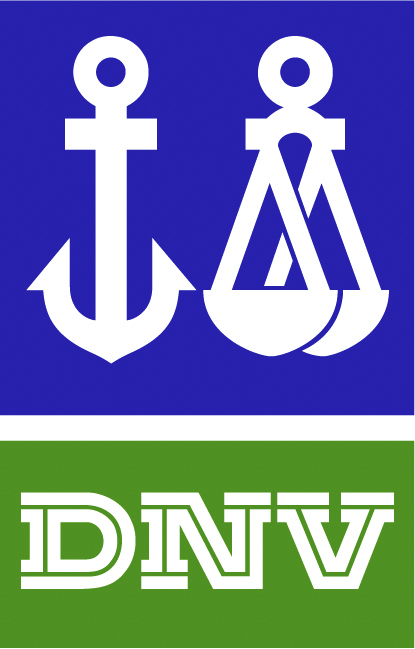 ProfiSmartTM
Tehdasmittaus
FeedSmart
QS Measurement
FillSmart
KIITOS